The Spirit-Led Church
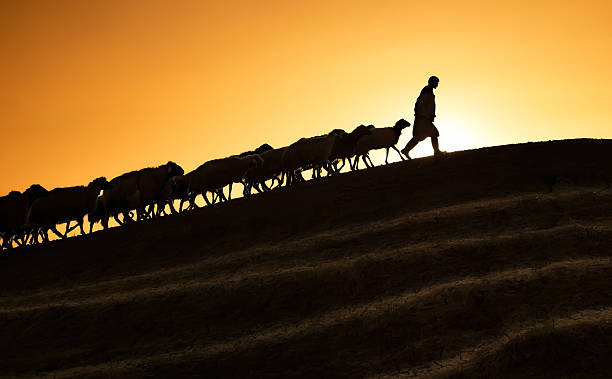 Galatians 6:1-10
Dr. Jim HarmelingCrossroads International Church Singapore • CICFamily.comUploaded by Dr. Rick Griffith • Jordan Evangelical Theological SeminaryFiles in many languages for free download at BibleStudyDownloads.org
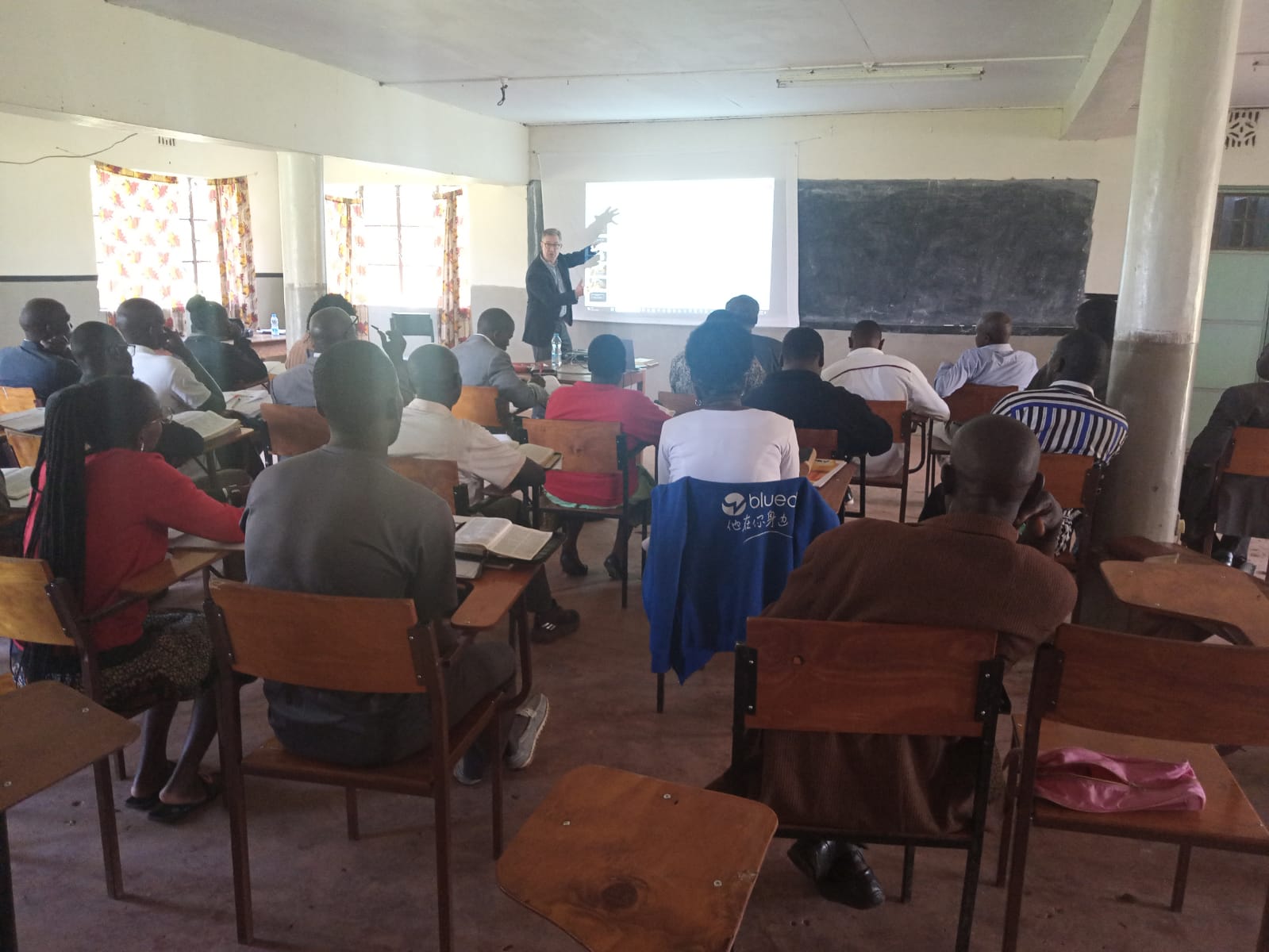 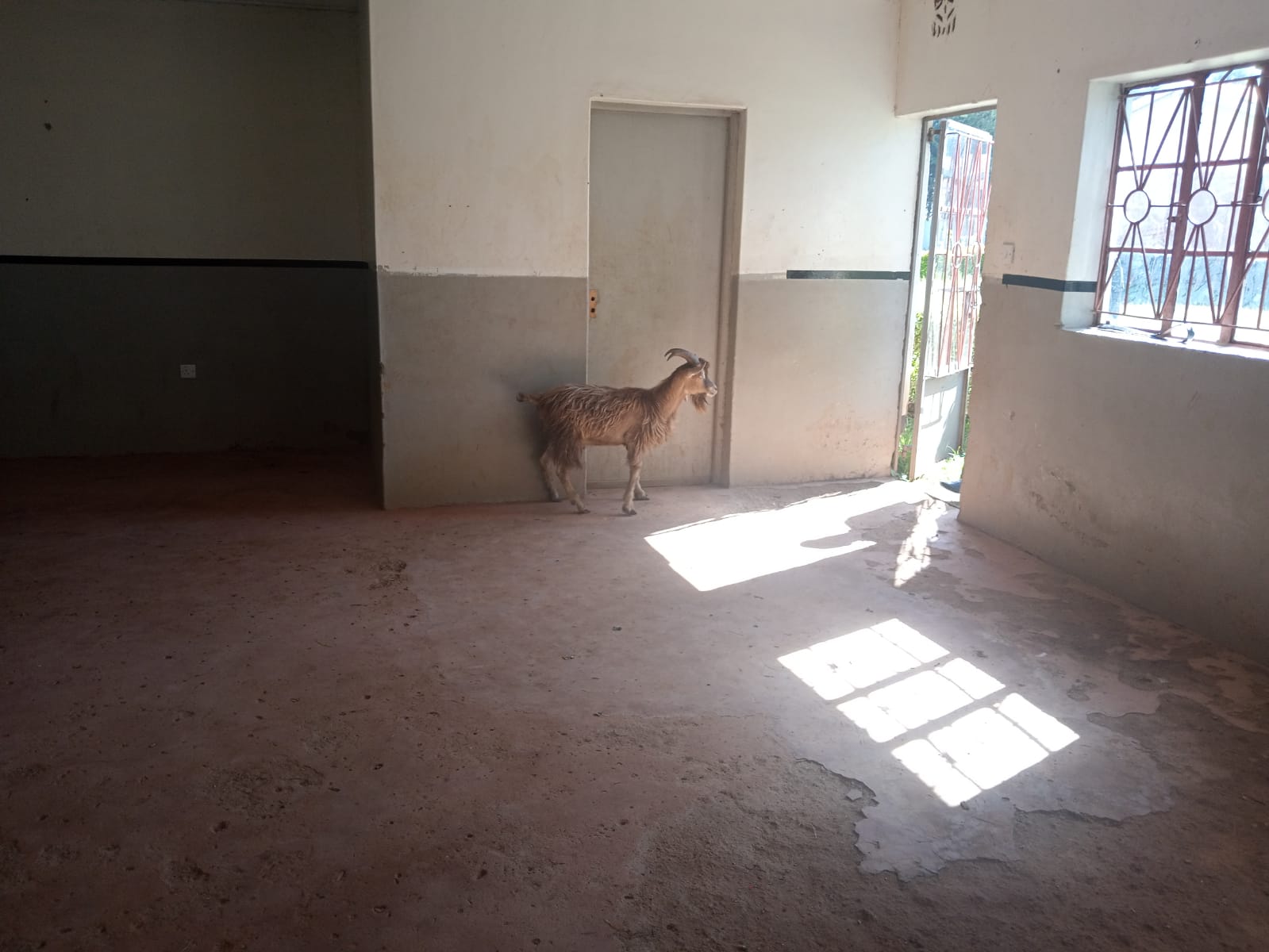 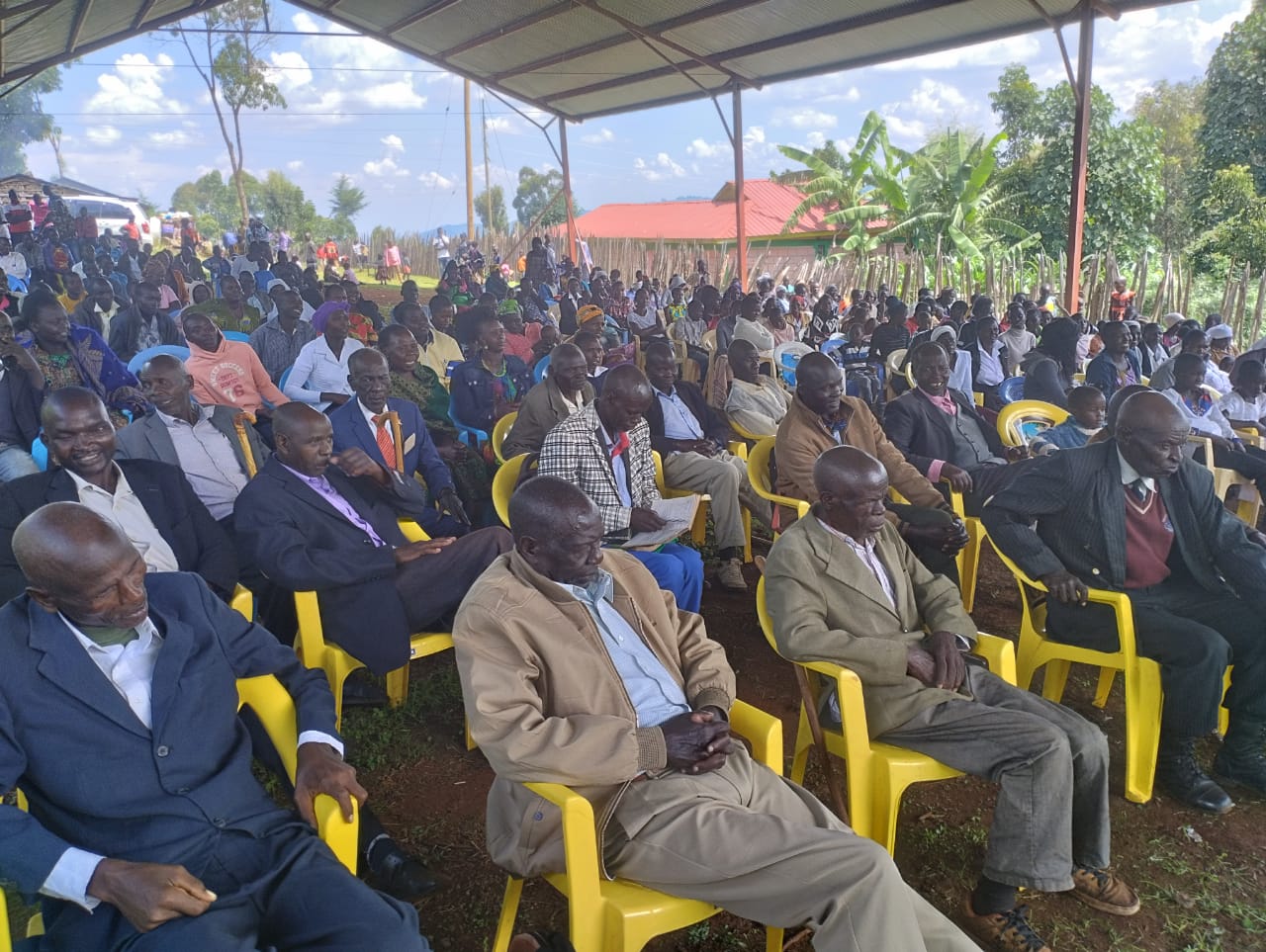 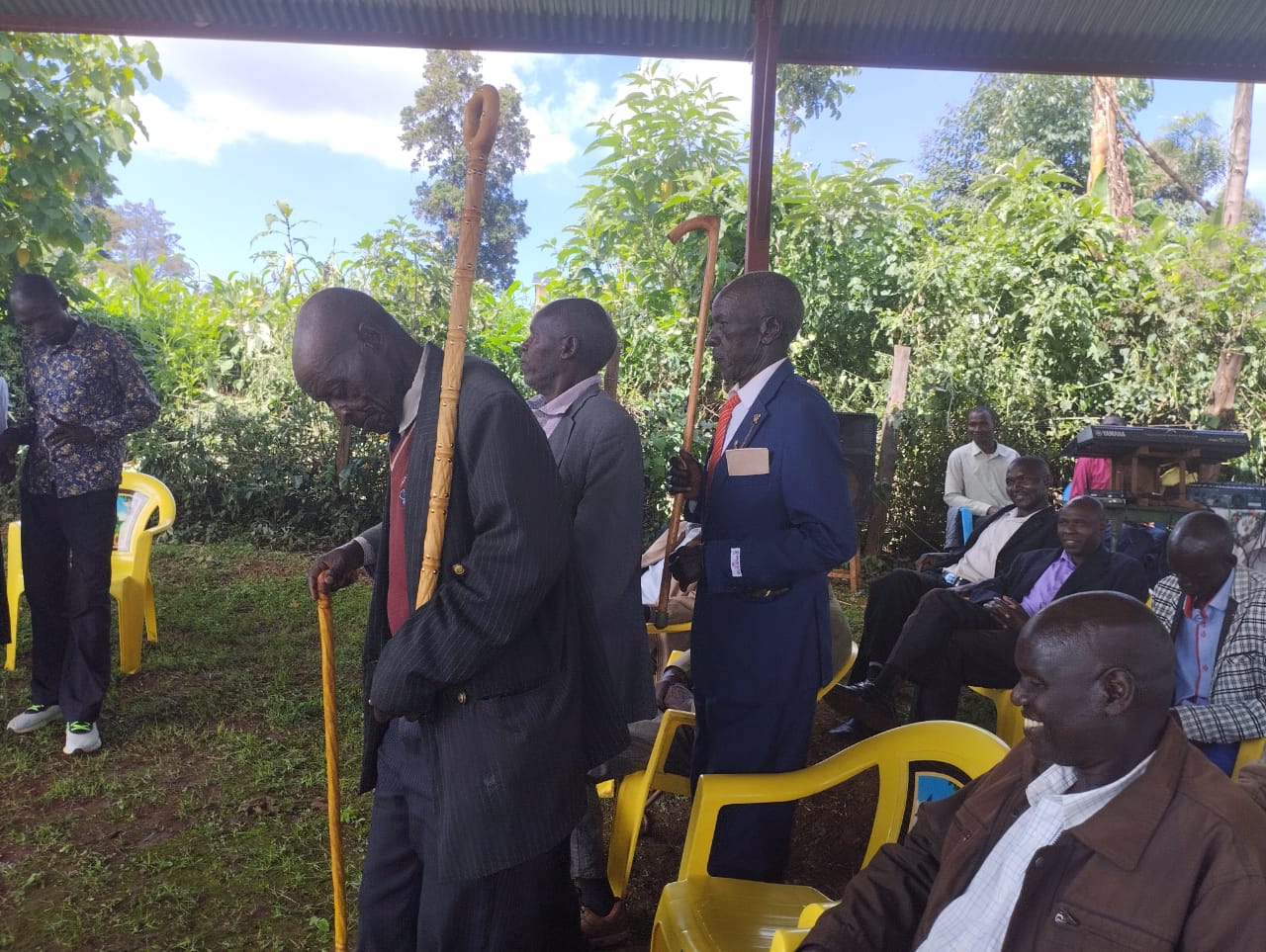 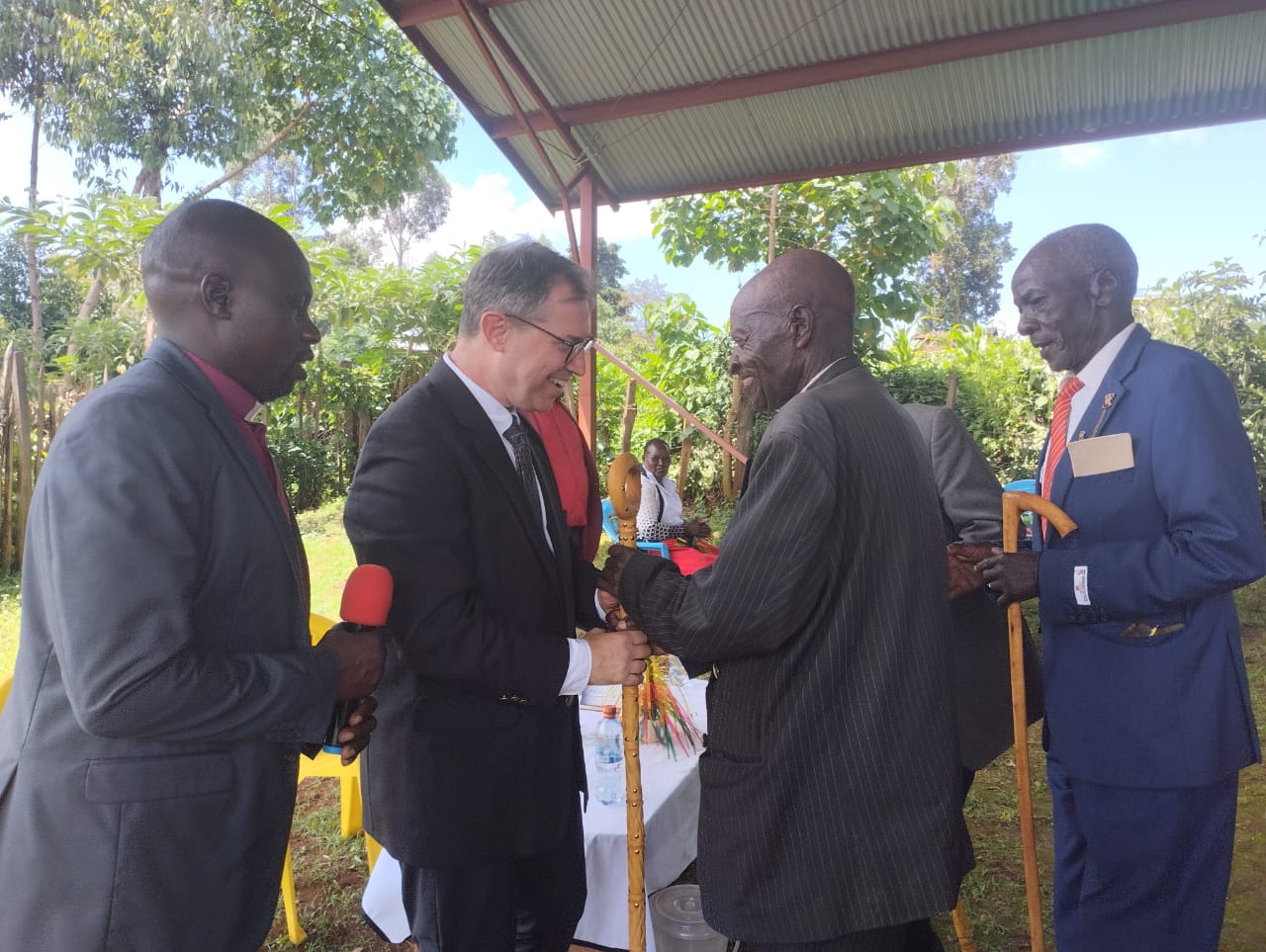 The Spirit-Led Church
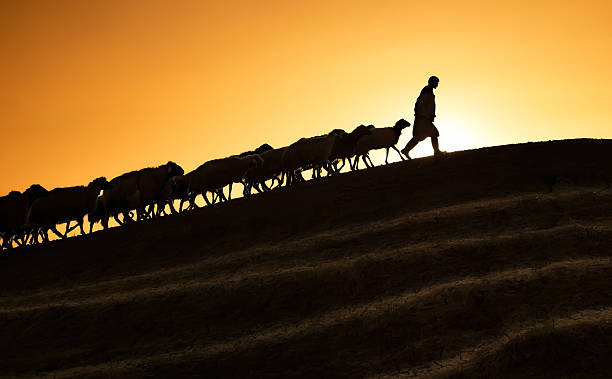 Galatians 6:1-10
Old Covenant

Law of Moses

Conform without Holy Spirit

No Can
New Covenant

Law of Christ

Conform with Holy Spirit

Can
Spirit-led churches walk in the Spirit (5:16-26)
Spirit-led churches restore those who walk in the flesh (6:1-5)
“Now, when we are conceited, our relationships with other people are poisoned.”
John Stott
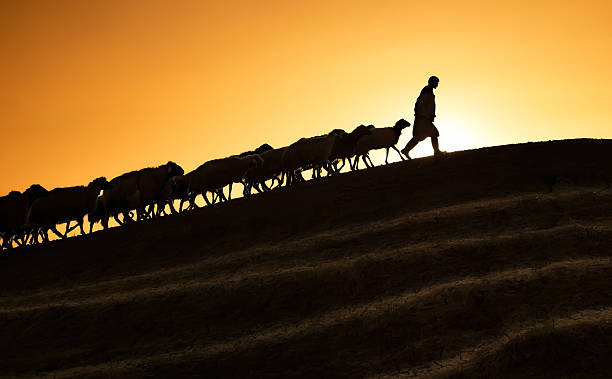 “To sum up, then, truly Christian relationships are governed not by rivalry but by service. The correct attitude to other people is not ‘I’m better than you and I’ll prove it’, nor ‘Your better than I and I resent it’, but ‘You are a person of importance in your own right (because God made you in His own image and Christ died for you) and it is my joy and privilege to serve you.’”
John Stott
Spirit-led churches walk in the Spirit (5:16-26)
Spirit-led churches restore those who walk in the flesh (6:1-5)
We restore gently (1a)
We restore carefully (1b)
We restore out of love (2)
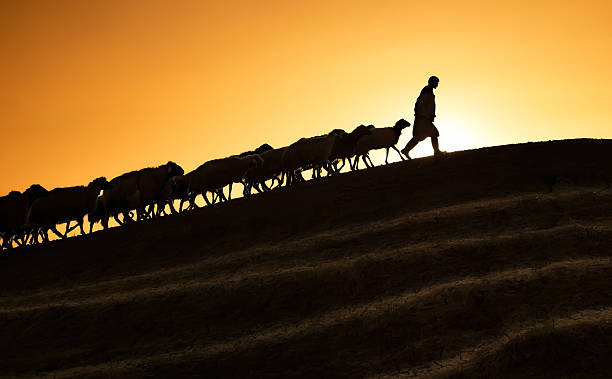 We restore to protect (3-5)
Spirit-led churches walk in the Spirit (5:16-26)
Spirit-led churches restore those who walk in the flesh (6:1-5)
Spirit-led churches serve others in love (6:6-10)
We share good things with our spiritual teachers (6)
We consider the future outcome of present investments of life (7-10)
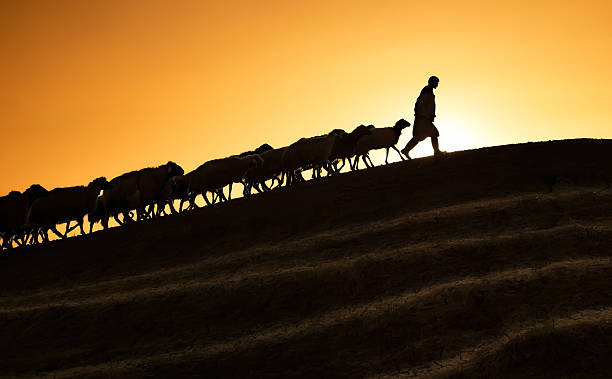 Black
Get this presentation and handout for free!
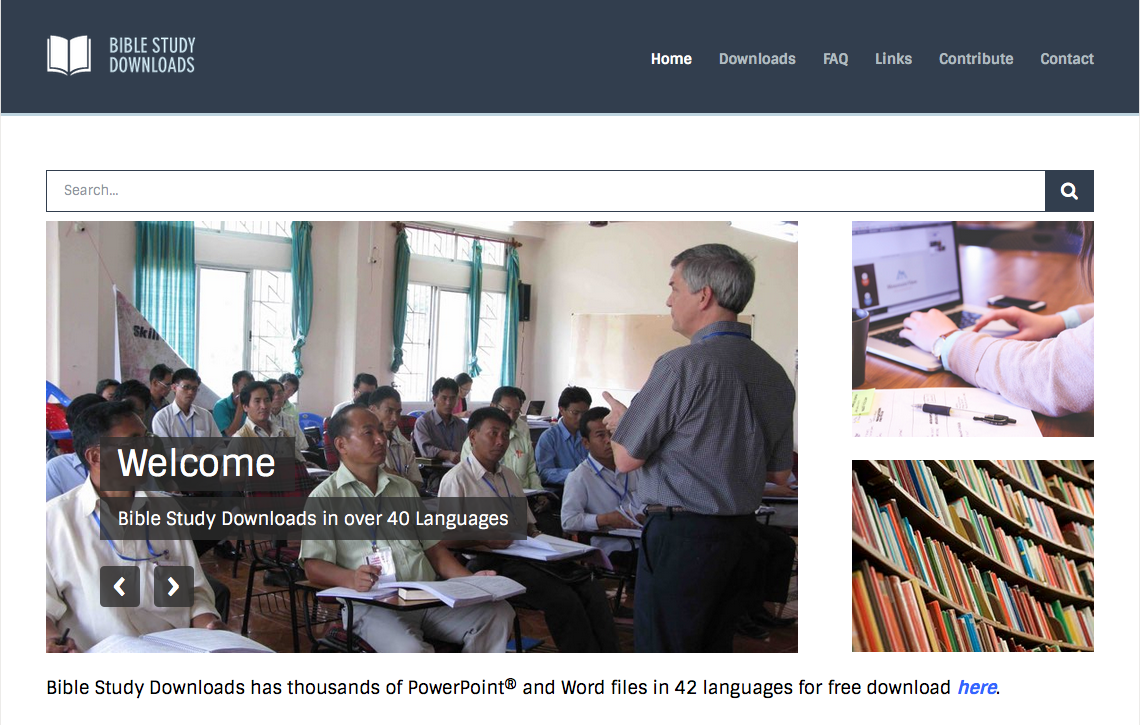 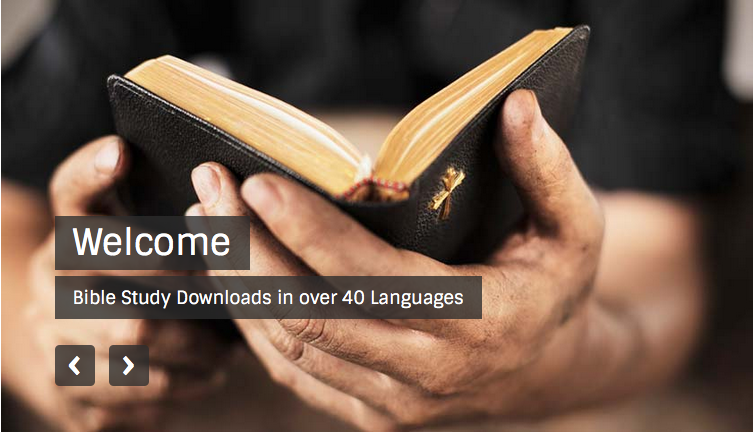 NT Preaching link at BibleStudyDownloads.org
[Speaker Notes: NT Preaching (np)]